大数据应用人才培养系列教材
R 语言
刘  鹏    张  燕    总主编
程显毅    主编                            刘颖  朱倩    副主编
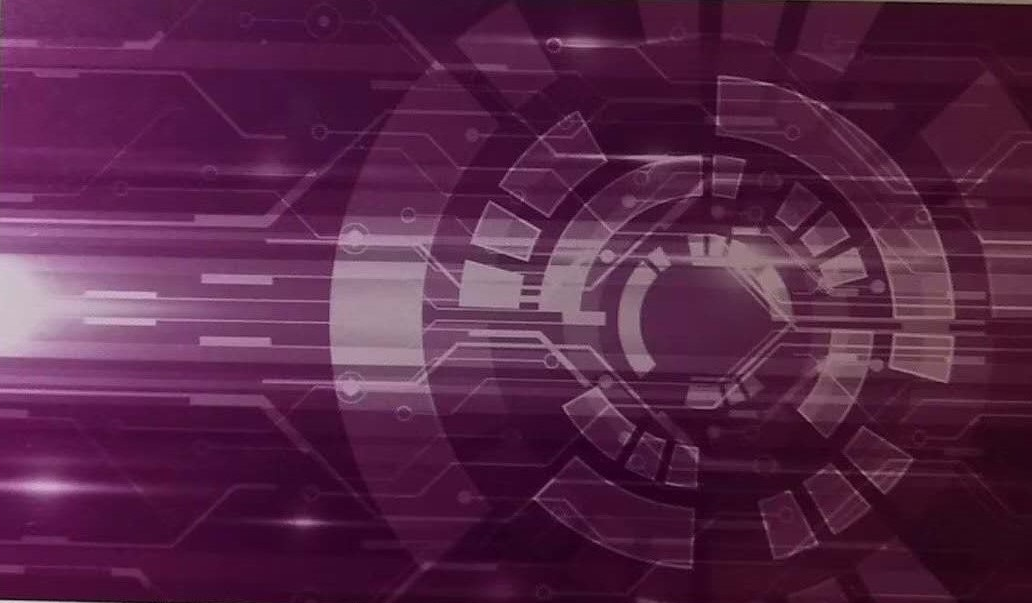 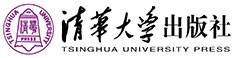 大数据应用人才培养系列教材
第四章 数据准备
4.1　数据导入
4.2　数据导出
习题
4.1 数据导入
第四章 数据准备
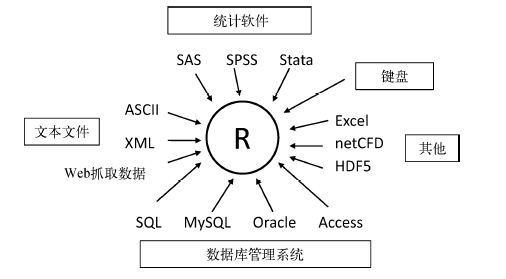 4.1 数据导入
第四章 数据准备
键盘输入数据
函数edit()会自动调用一个允许手动输入数据的文本编辑器。
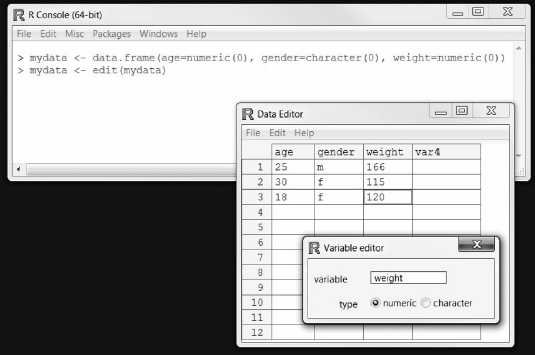 4.1 数据导入
第四章 数据准备
导入文本文件
使用read.table()从带分隔符的文本文件中导入数据。此函数可读入一个表格格式的文件并将其保存为一个数据框。其语法如下：
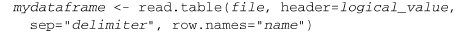 4.1 数据导入
第四章 数据准备
read.table()函数参数
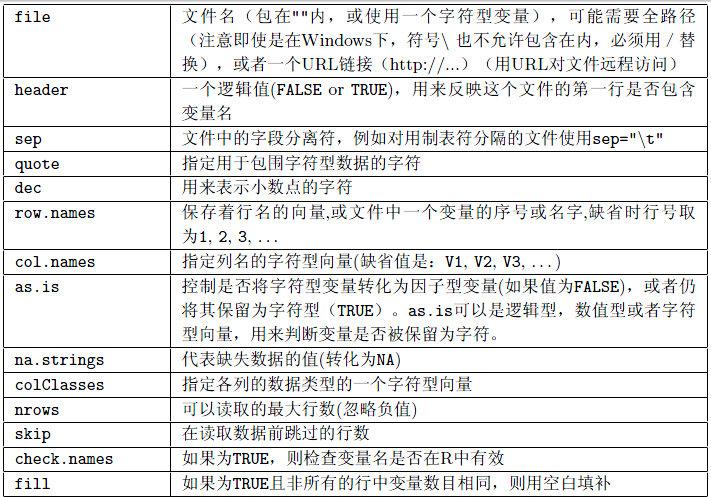 4.1 数据导入
第四章 数据准备
导入Excel数据
方法1：
>library(RODBC)
>channel <- obdcConnectExcel("myfile.xls")
>mydataframe <- sqlFetch(channel,"mysheet")
>obdcClose(channel)
方法2：
>library(xlsx)
>workbook <- "c:/myworkbook.xlsx"
>mydataframe <- read.xlsx(workbook, 1)
4.1 数据导入
第四章 数据准备
导入数据库文件
>library(RODBC)
>myconn <- odbcConnect("mydsn", uid="Rob", pwd="aardvark")
>crimedat <- sqlFetch(myconn, Crime)
>pundat <- sqlQuery(myconn, "select * from Punishment")
>close(myconn)
大数据应用人才培养系列教材
第四章 数据准备
4.2　数据导出
4.1　数据导入
习题
4.2 数据导出
第四章 数据准备
导出文本文件
【例4.1】把给定数据框保存为文本文件，以空格分隔数据列，不含行号，不含列名，字符串不带引号。
 
>age <- c (22,23)
>name <- c ("ken", "john")
>f <- data.frame (age, name)
>write.table (f,file ="f.csv", row.names = FALSE, col.names =FALSE, quote =FALSE)
4.2 数据导出
第四章 数据准备
保存图片
保存为PNG格式：
>png(file="myplot.png", bg="transparent")

保存为JPEG格式：
>jpeg(file="myplot.jpeg")

保存为PDF格式：
>pdf(file="myplot.pdf")
大数据应用人才培养系列教材
第四章 数据准备
4.1     数据导入
习题
4.2　数据导出
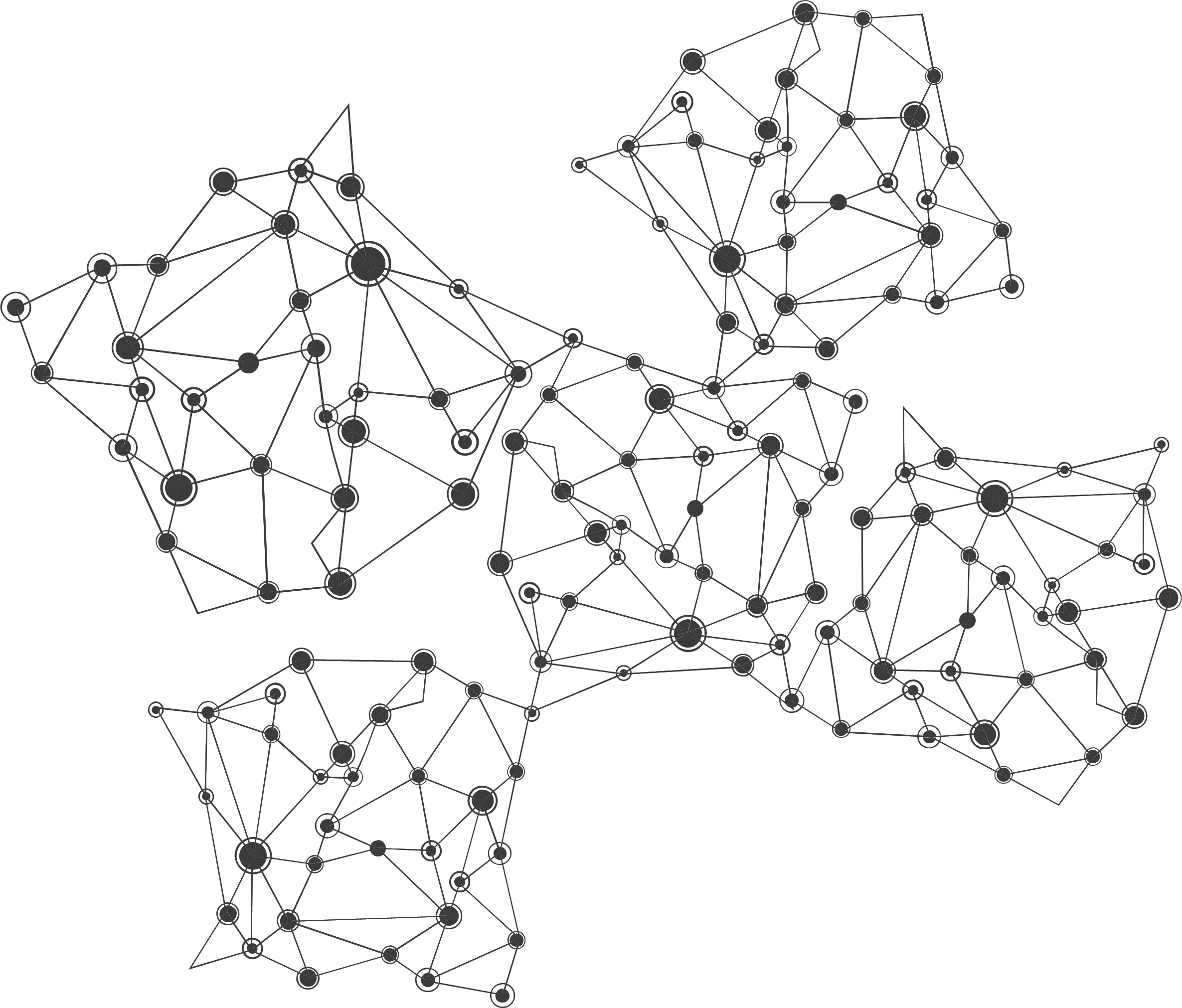 习题：
1．已知有5名学生的数据，如表4.4所示。用数据框的形式读入数据。
2．读入文本文件abc.txt到数据框，要求包含栏头，使用的R函数是（    ）。 
A．rt<-read.table(“abc.txt”,header=TRUE) 
B．rt<-read.table(“abc.txt”,header=FALSE) 
C．rt<-read.table(“abc.txt”,col.names=T) 
D．rt<-read.table(“abc.txt”,skip=0)
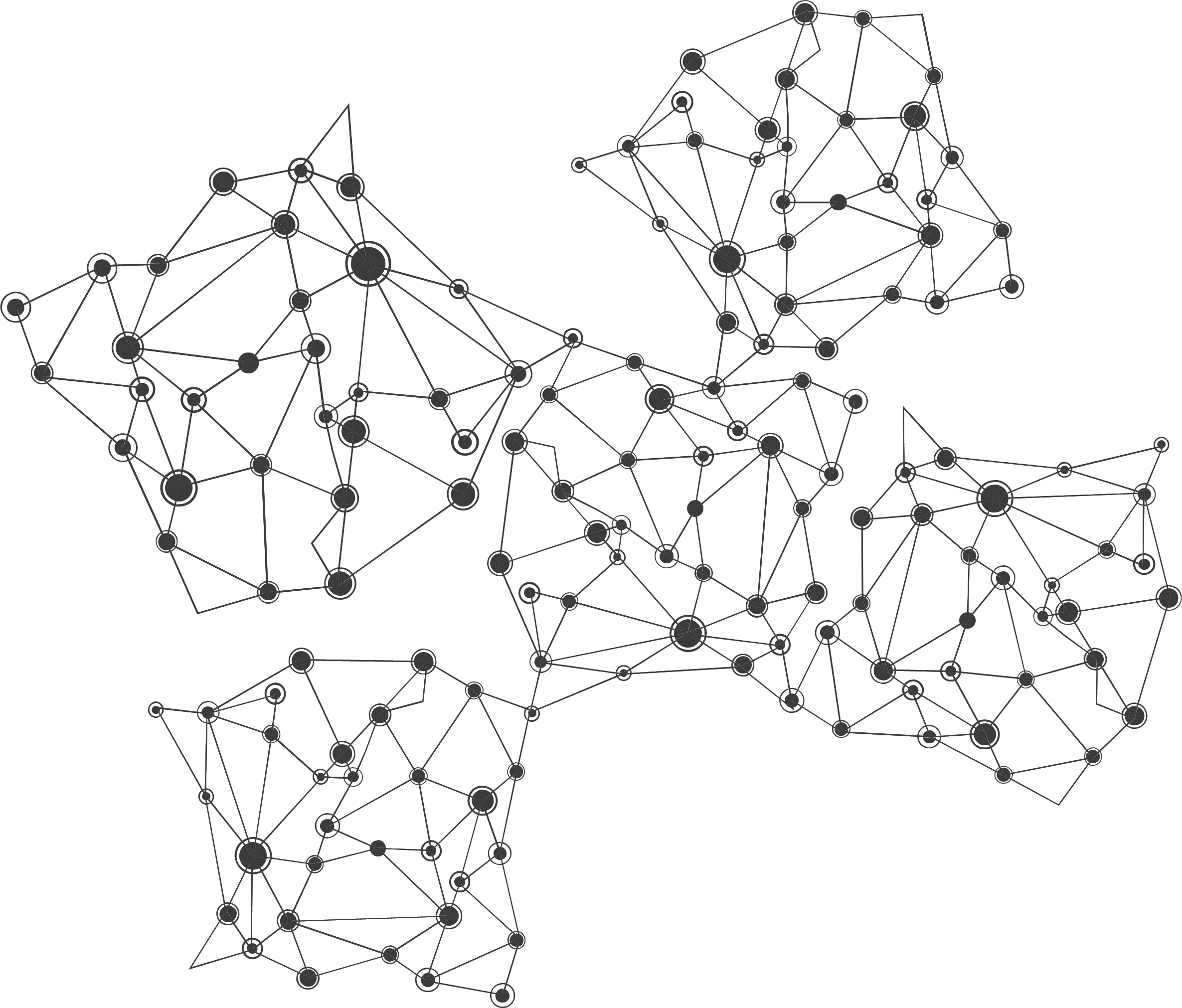 习题：
3．通过函数write.csv()保存表4.4为一个.csv文件，然后通过write.csv()将表格中的数据存到数据框data1中，再将data1中的数据加载到数据框data2中，同时输出data2。
4．write.table()函数参数“header”的功能为（    ）。
A．判断变量是否被保存为字符
B．反映这个文件的第一行是否包含变量名 
C．指定各列数据类型的一个字符型向量
D．表示小数点的字符
5．使用以下哪个命令比较使用于小规模数据集（    ）。
A．mydata<-sqlFetch(odbcConnectExcel(“myfile.xls”), “mysheet”)
B．mydata<-read.xlsx(workbook,1)
C．mydata <- read.table()
D．mydata <- edit(mydata)
AIRack人工智能实验平台
——一站式的人工智能实验平台
DeepRack深度学习一体机
——开箱即用的AI科研平台
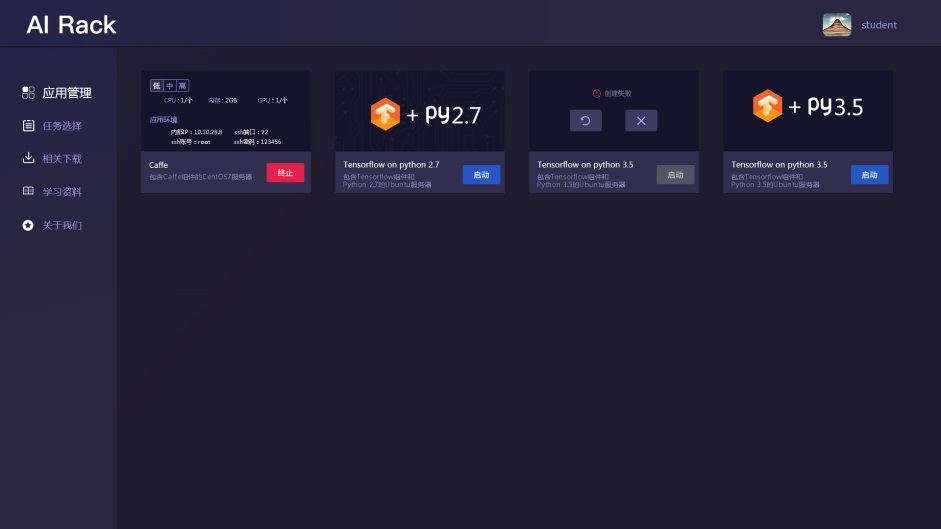 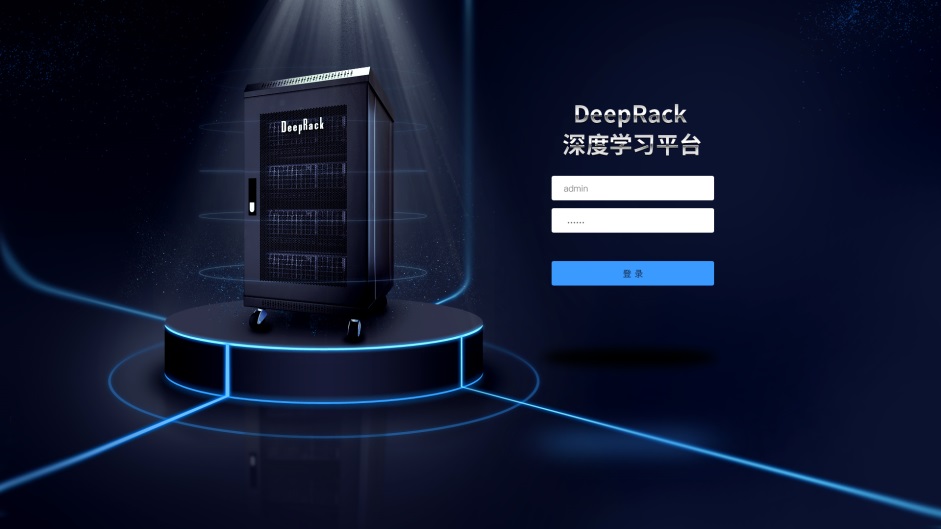 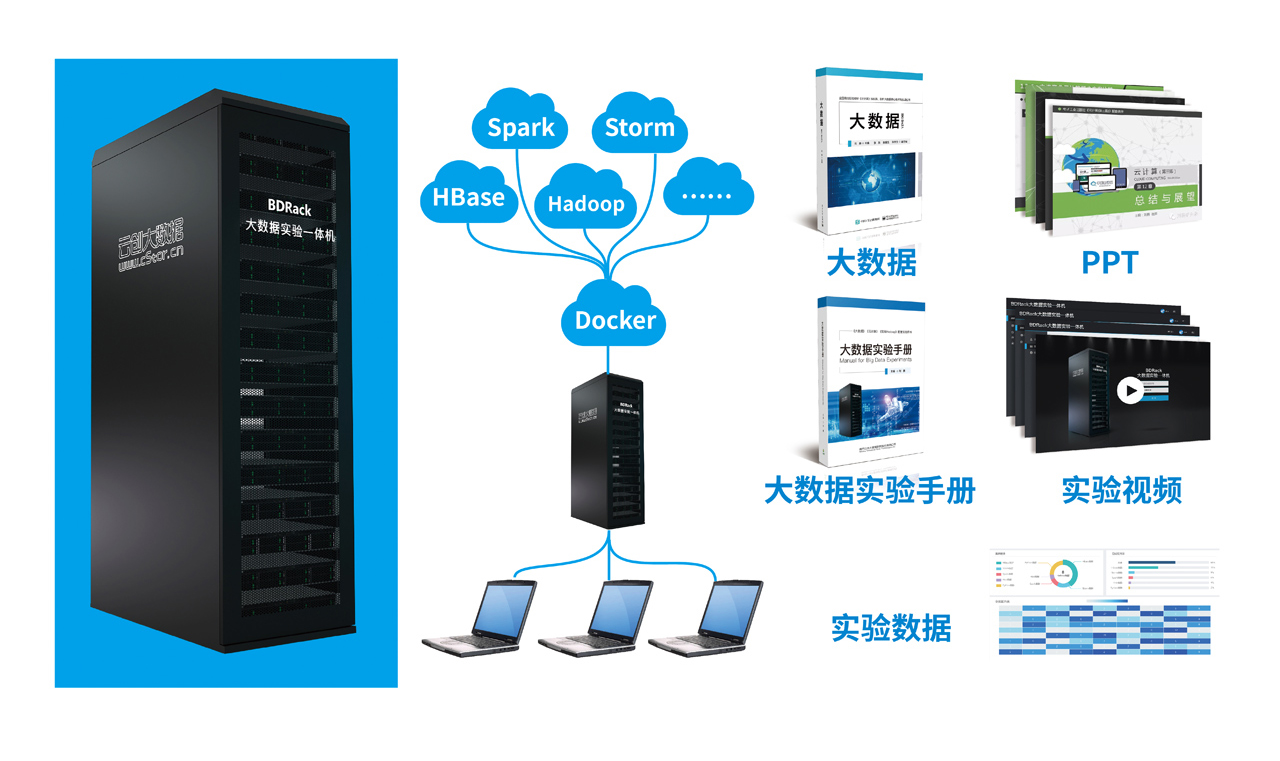 BDRack大数据实验平台——一站式的大数据实训平台
云创公众号推荐
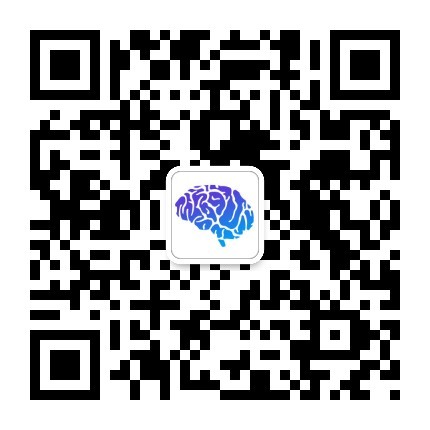 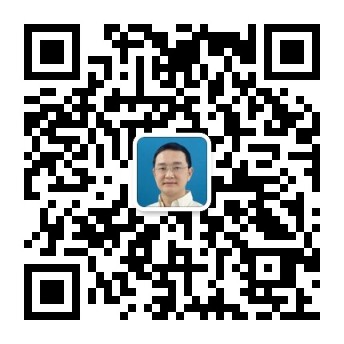 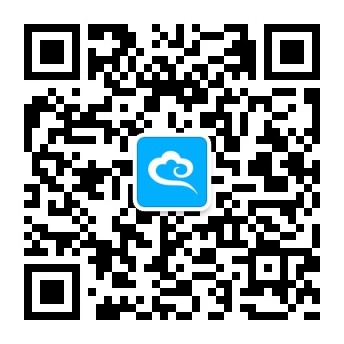 深度学习世界
刘鹏看未来
云计算头条
微信号：dl-world
微信号：lpoutlook
微信号：chinacloudnj
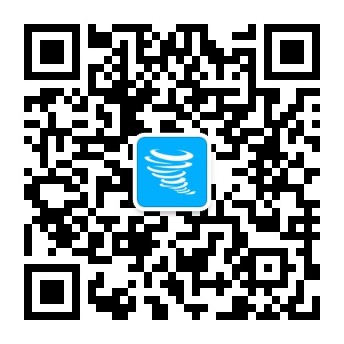 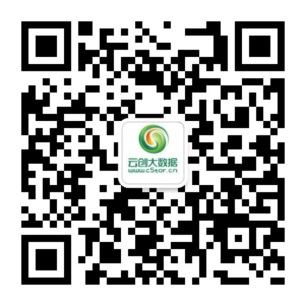 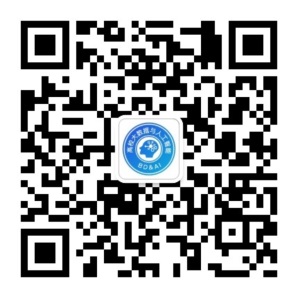 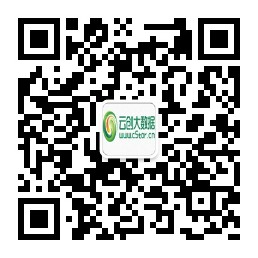 中国大数据
云创大数据服务号
高校大数据与人工智能
云创大数据订阅号
微信号：cstorbigdata
微信号：cstorfw
微信号：data_AI
微信号：cStor_cn
手机APP推荐
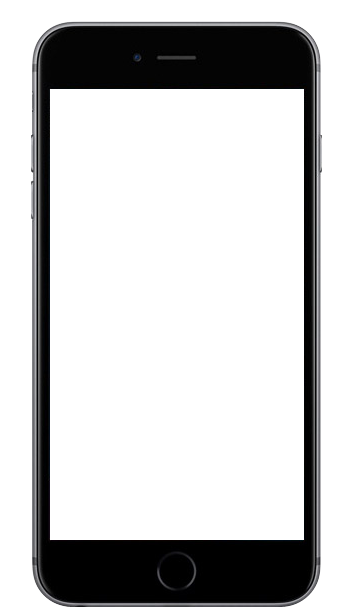 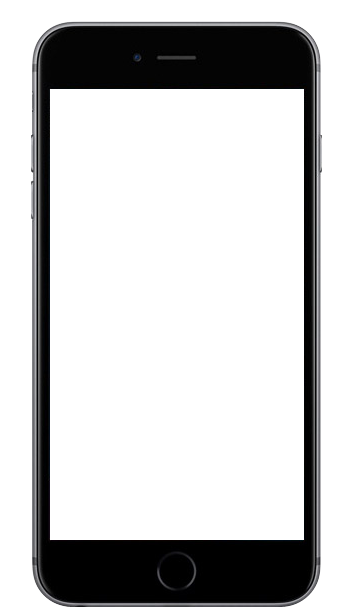 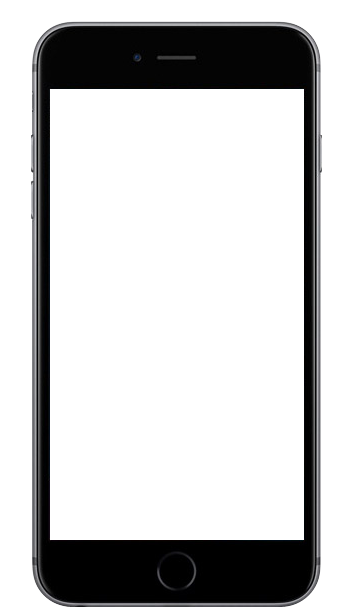 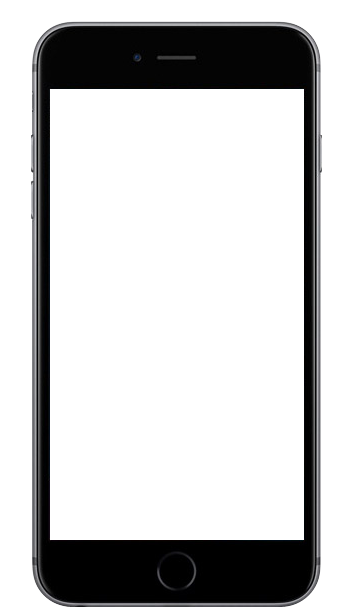 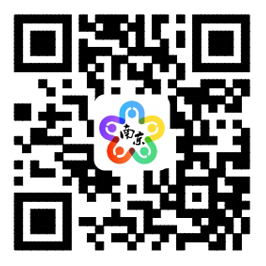 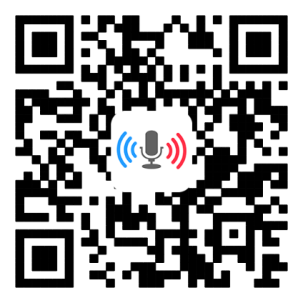 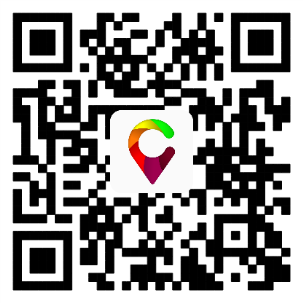 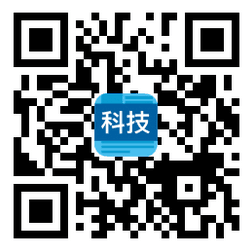 我的PM2.5
同声译
我的南京
科技头条
随时随地准确
查看身边的
PM2.5值
支持26种语言
互译的实时翻
译软件
云创大数据为路
况大数据应用提
供技术支持
汇聚前沿资讯
的科技情报站
网站推荐
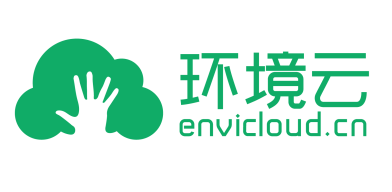 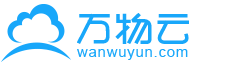 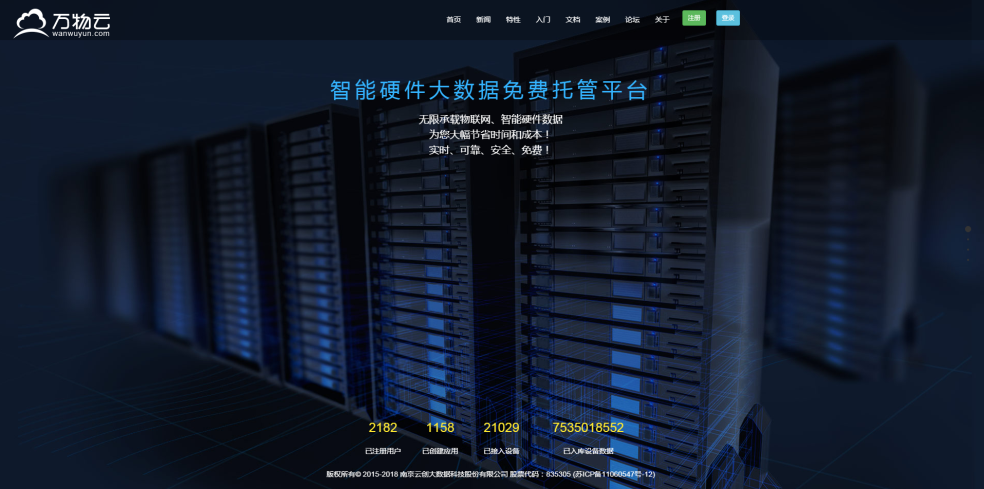 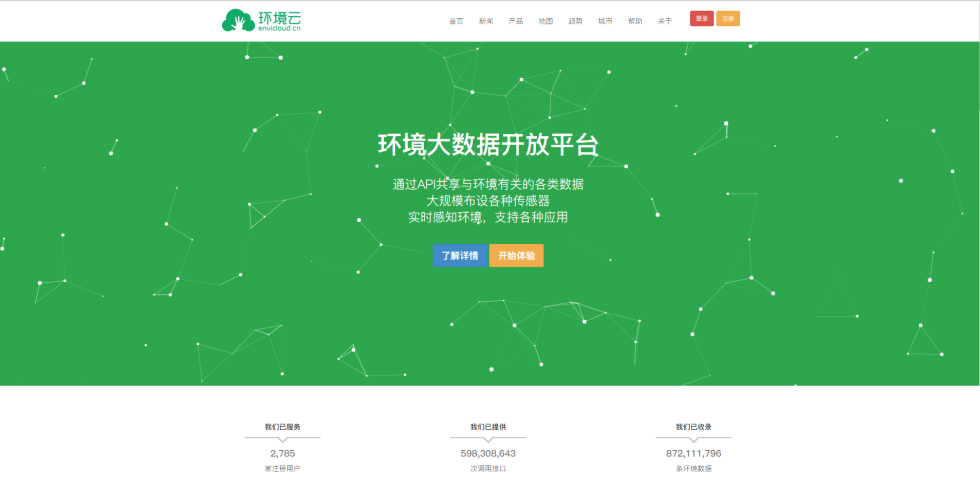 万物云
智能硬件大数据免费托管平台
环境云
环境大数据开放共享平台
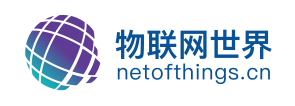 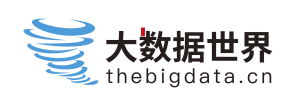 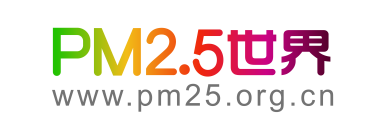 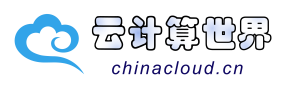 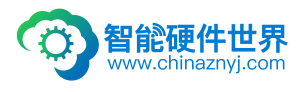 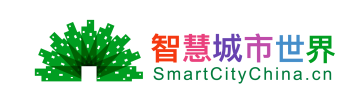 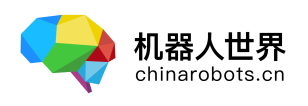 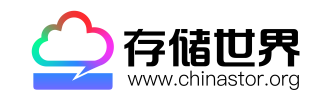 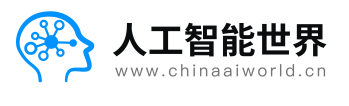 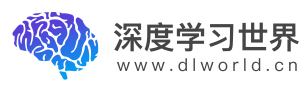 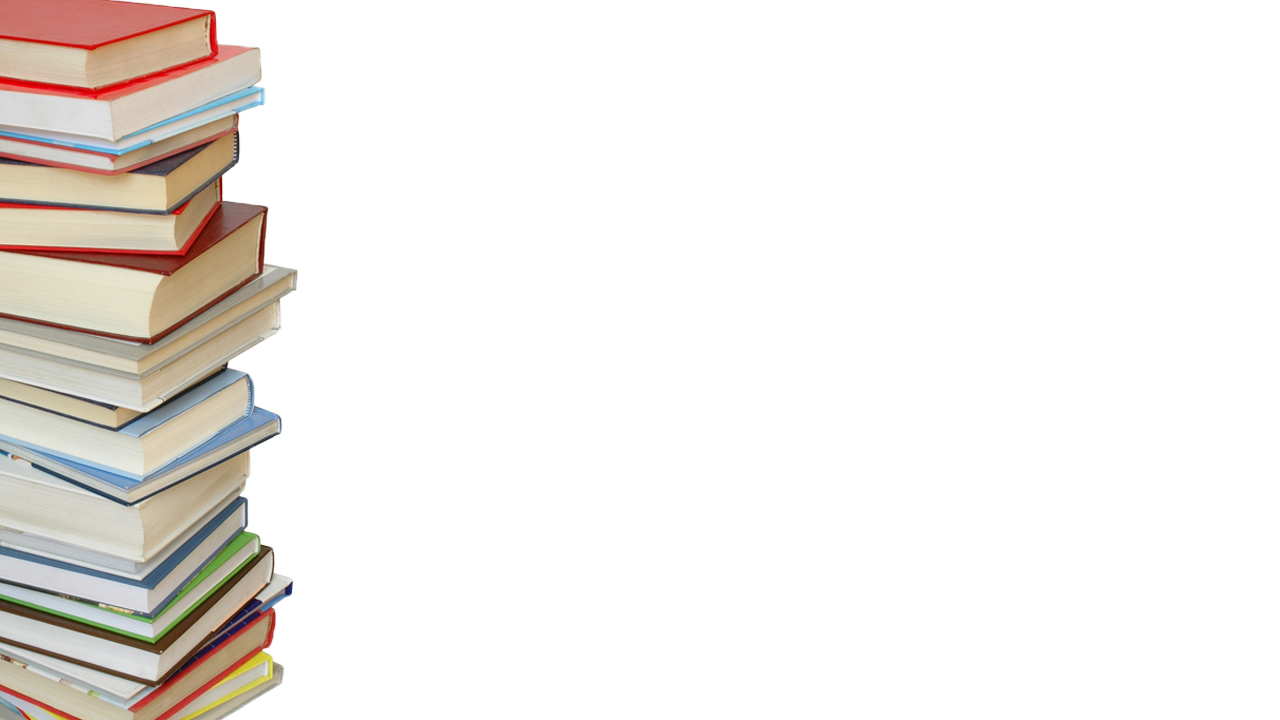 感谢聆听